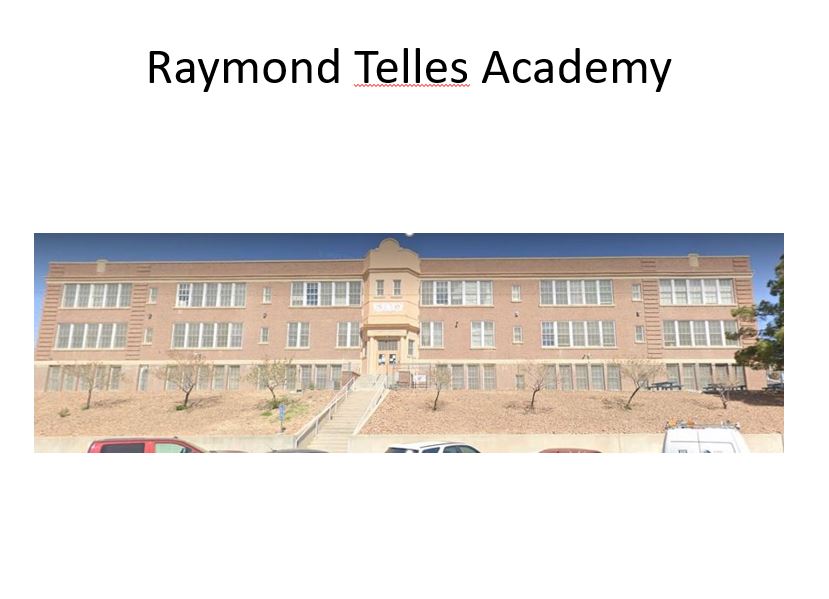 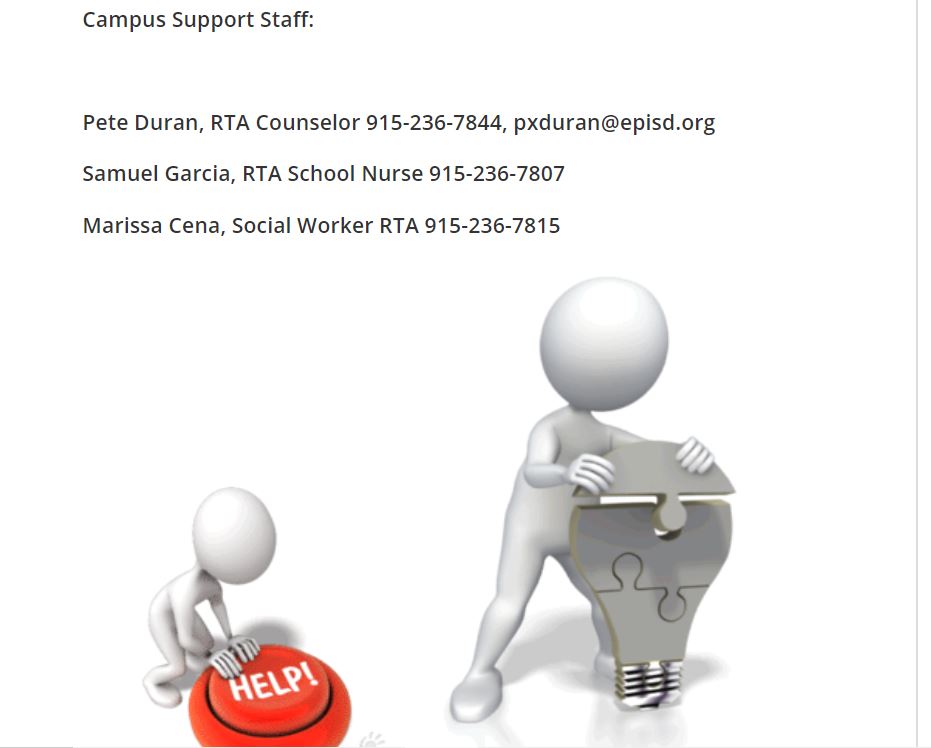 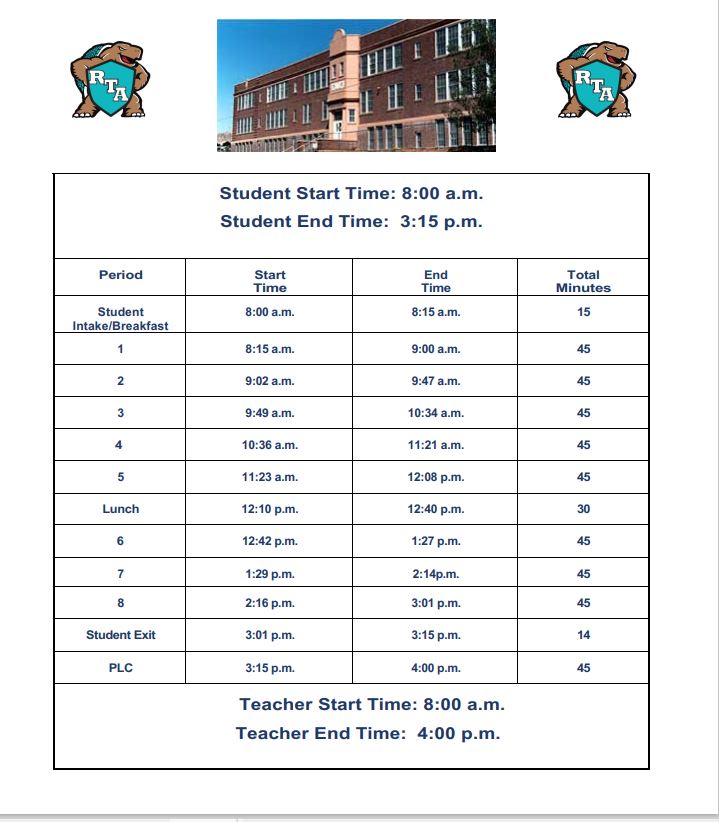 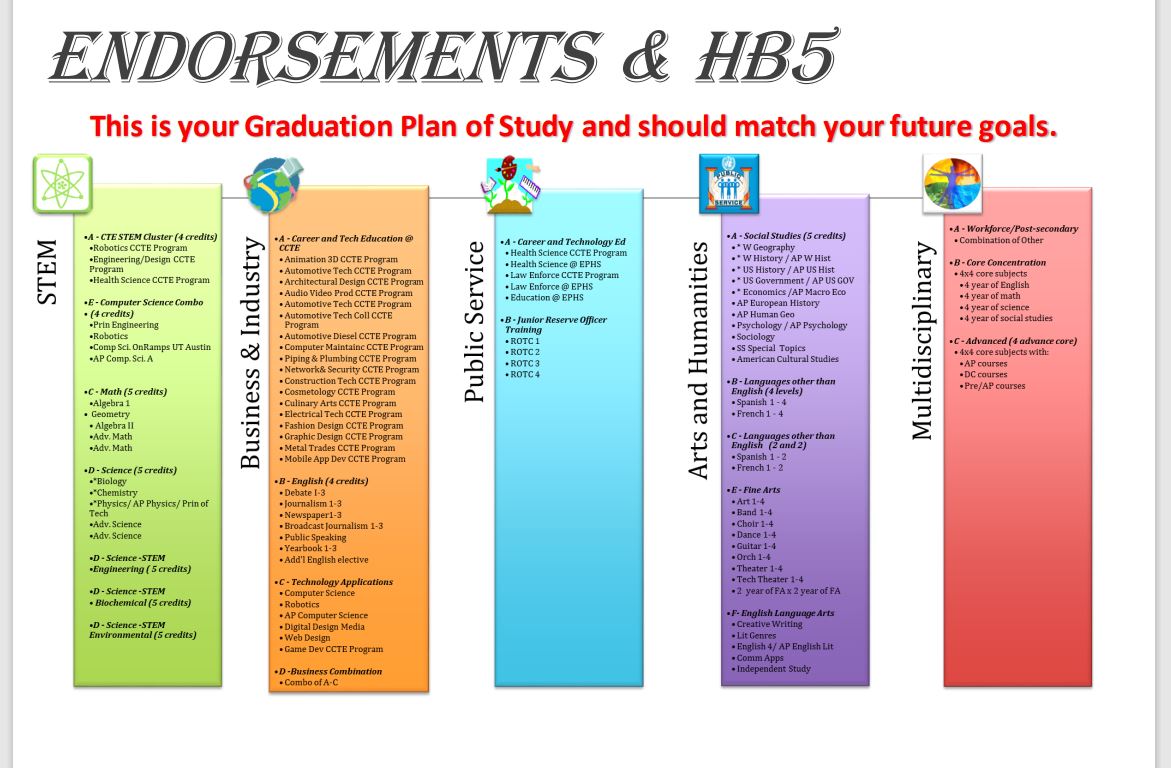 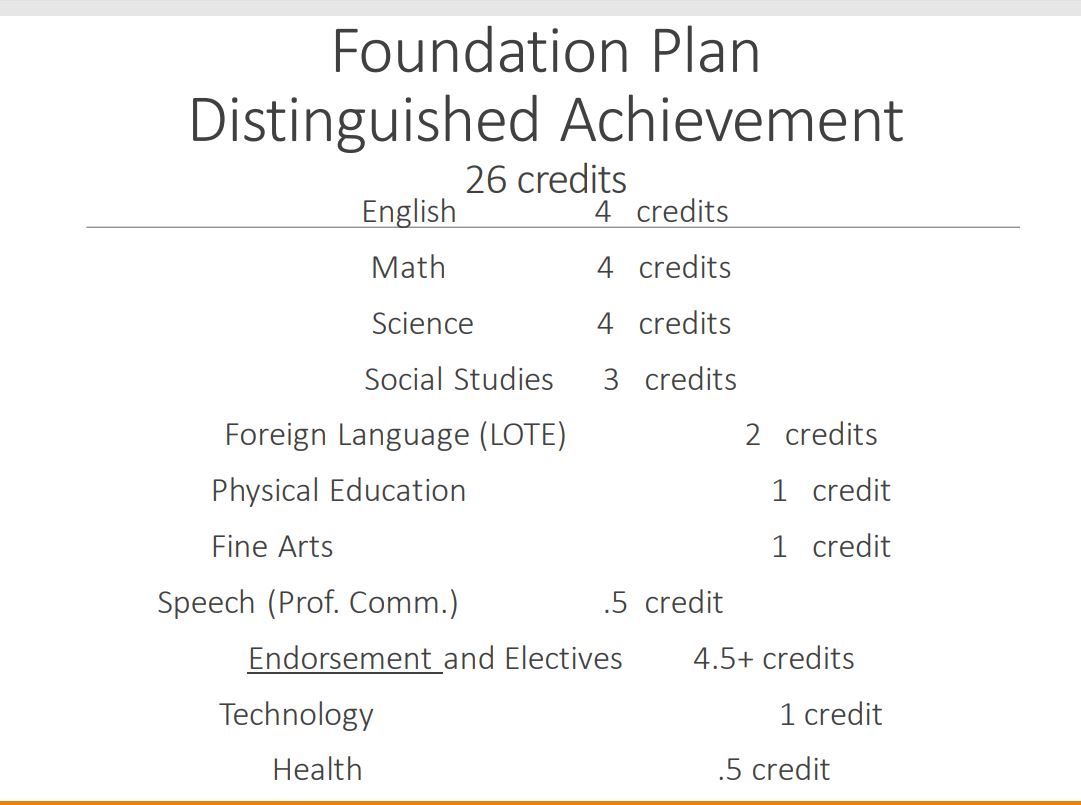 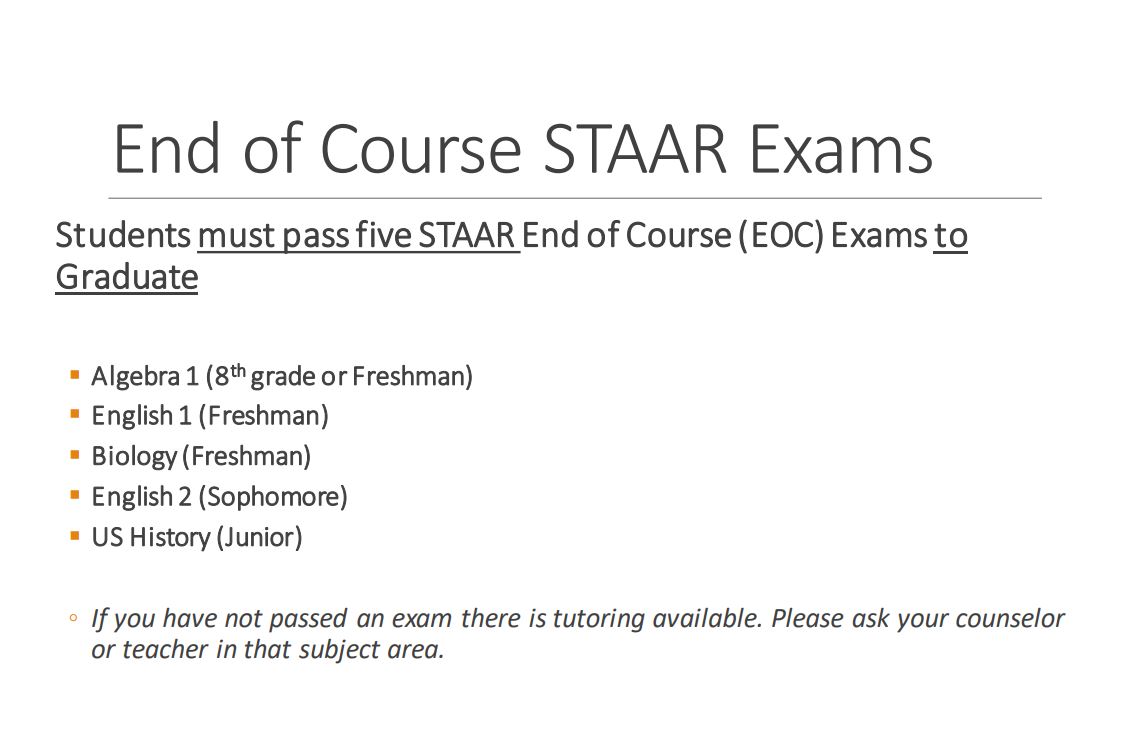 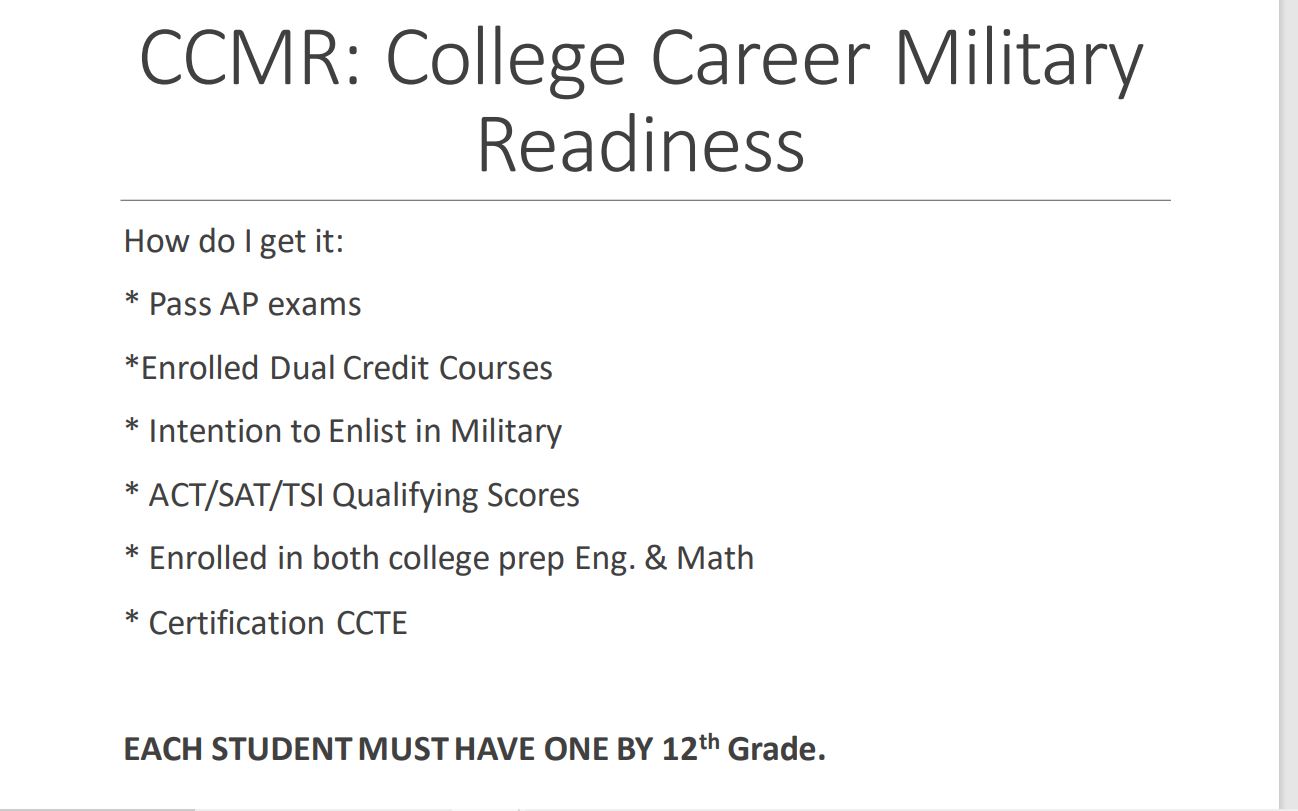 Community Resources & Support
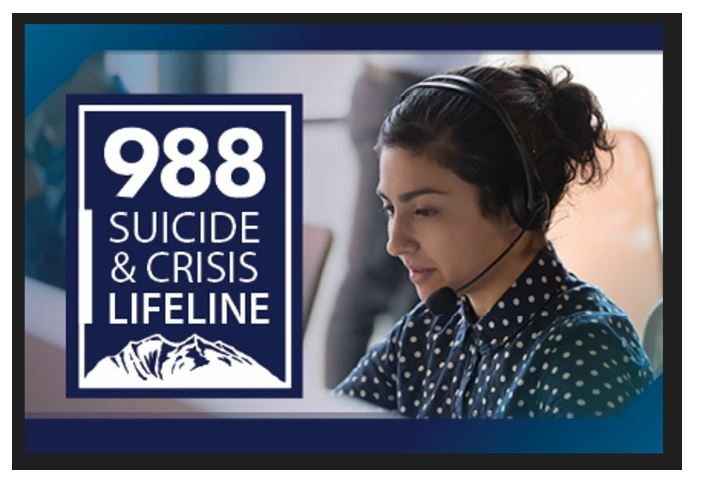 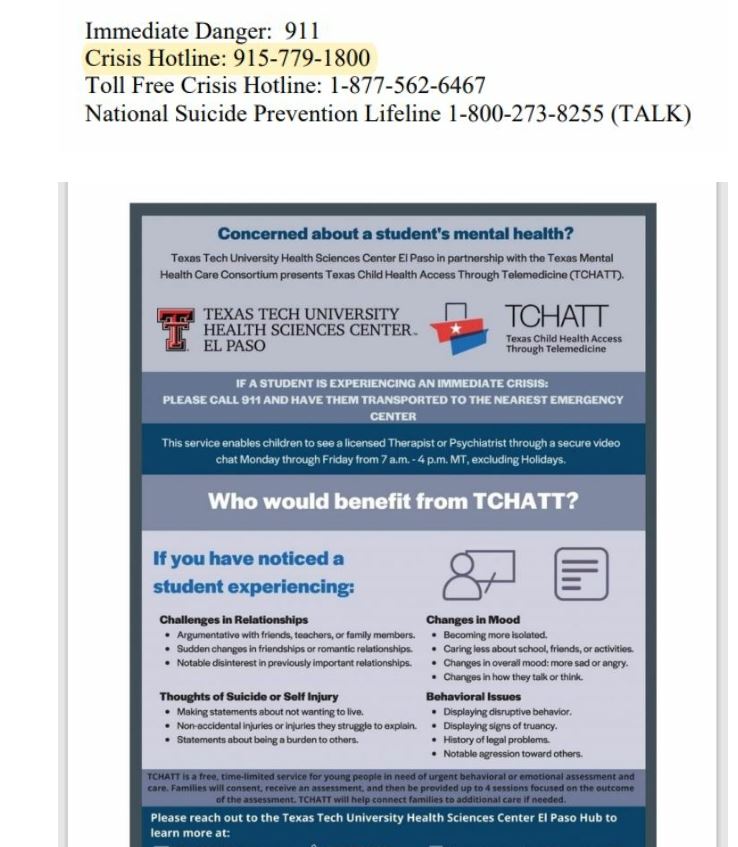